Postupak sinteze izranjajućih slika
Marina Tajić
mentor: prof.  dr. sc. Željka Mihajlović
Uvod
problem automatiziranih programa
iskorištavanje i/ili ugrožavanje usluga na internetu
CAPTCHA
izranjajuće slike
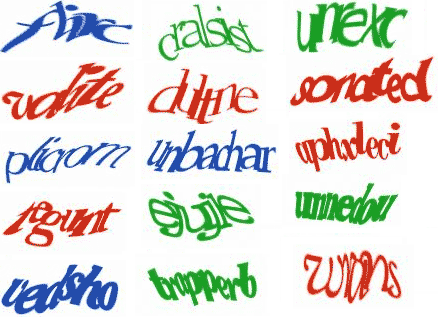 Izranjanje
jedan od principa Gestalt psihologije
proces stvaranja složenih uzoraka koristeći skup jednostavnih pravila
mogućnost čovjeka da percipira objekte na slici prepoznajući ih kao cjelinu umjesto kao skup dijelova objekta
Izranjanje
Izranjanje
Implementacija
Visual Studio 2010
C# 4.0
Microsoft XNA 4 programsko okruženje
CorelDRAW X5
Maya 2009
Implementacija
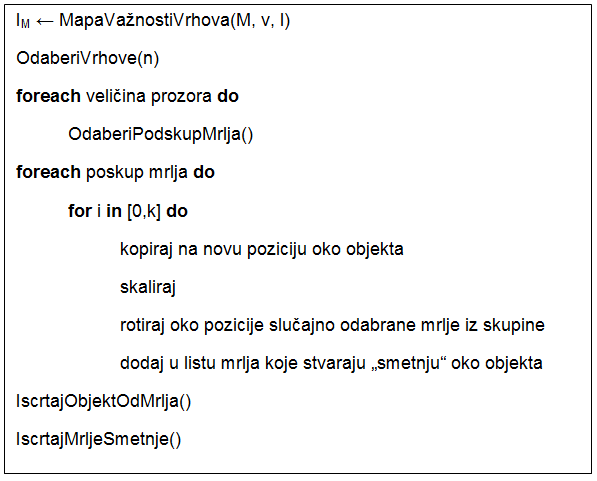 Mapa važnosti vrhova
svakom vrhu pridodaje vrijednost koja označava važnost vrha
mapa siluete i mapa sjenčanja
gradi se prema formuli:
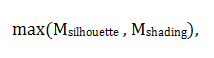 Mapa siluete
Mapa sjenčanja
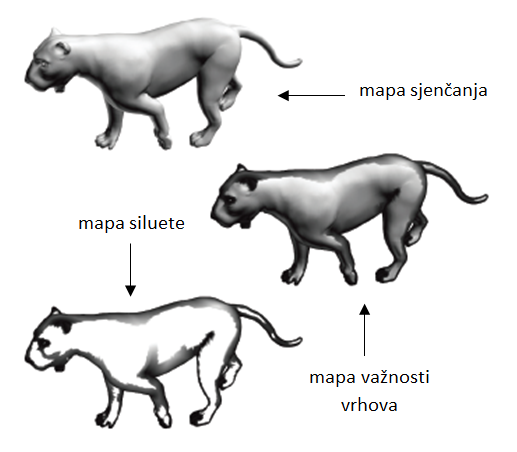 Odabir vrhova
ovisno o odabranoj težini (lagano, srednje teško, teško)
odabire se prvih n% vrhova sortiranih po vrijednostima u mapi važnosti vrhova
na pozicijama odabranih vrhova iscrtavaju se generirani modeli mrlja
Modeli mrlja
2D ploha s jednom od šest tekstura
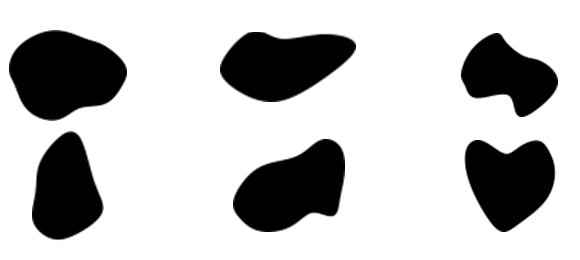 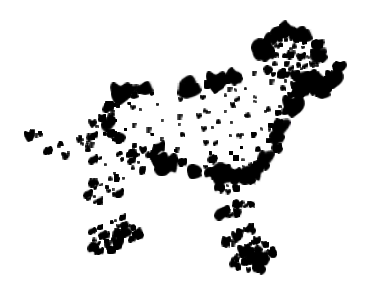 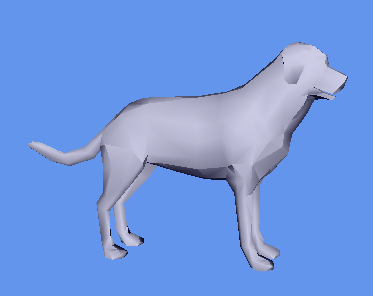 Odabir podskupova mrlja
tri prozora različite veličine
detekcija kolizija
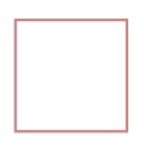 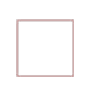 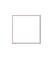 Generiranje smetnji
podskupovi se kopiraju, rotiraju i skaliraju
broj kopiranja ovisi o odabranoj težini (za svaki podskup zasebna vrijednost)
rotiranje se obavlja oko pozicijie slučajno odabrane mrlje iz podskupa
detekcija kolizije između modela mrlja podskupova i modela mrlja koje iscrtavaju objekt
Generiranje sekvence
prva slika generira se na opisani način
ostale slike generiraju se tako da se mrlje koje iscrtavaju objekt translatiraju na novu poziciju („translatiranje objekta”)
podskupovi mrlja ponovno se kopiraju, rotiraju i skaliraju
Rezultati
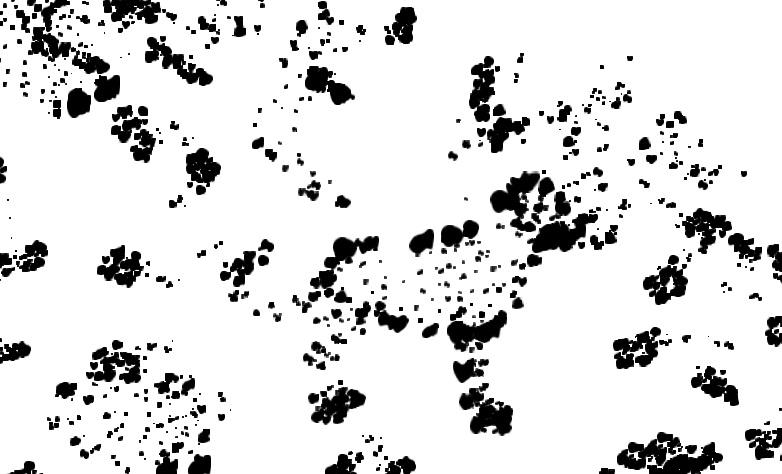 Rezultati
Dva zahtjeva:

Čovjek na slici mora moći prepoznati izranjajući objekt
Automatizirani program ne smije moći ništa prepoznati
Provjera rezultata
Canny algoritam za prepoznavanje rubova
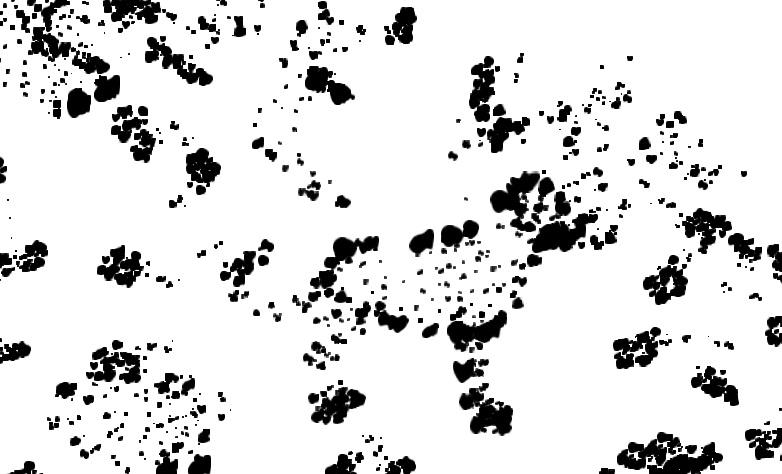 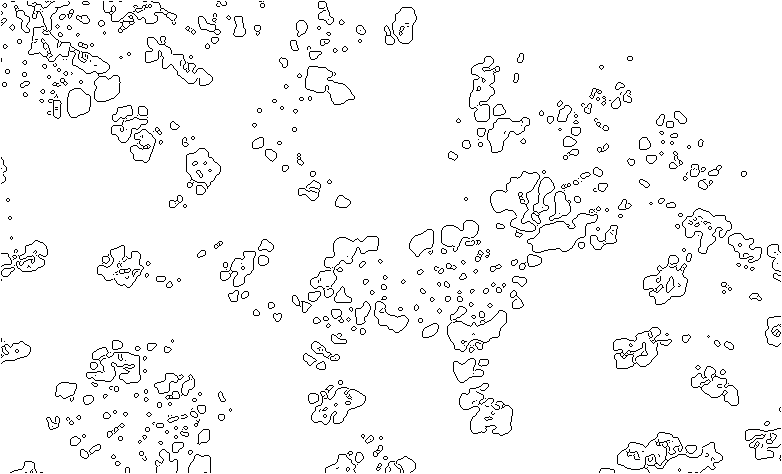 Provjera rezultata
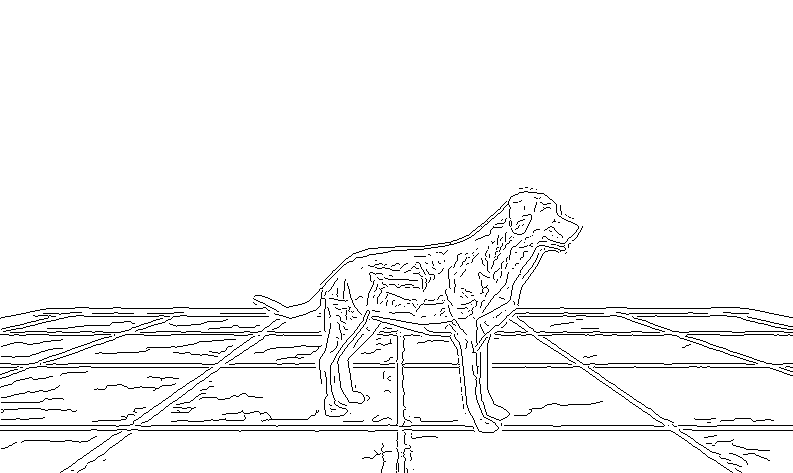 Provjera rezultata
Algoritam tekućeg prosjeka (engl. Running average).
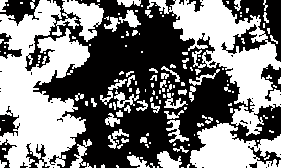 Hvala na pažnji!